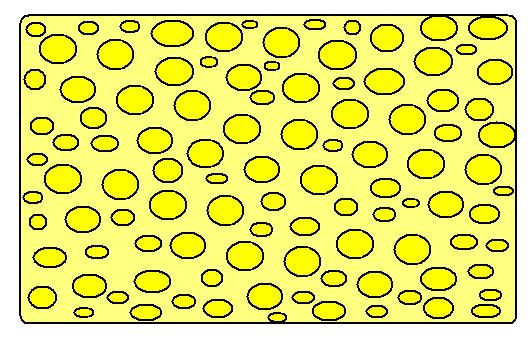 Het hart van een mens is als een spons
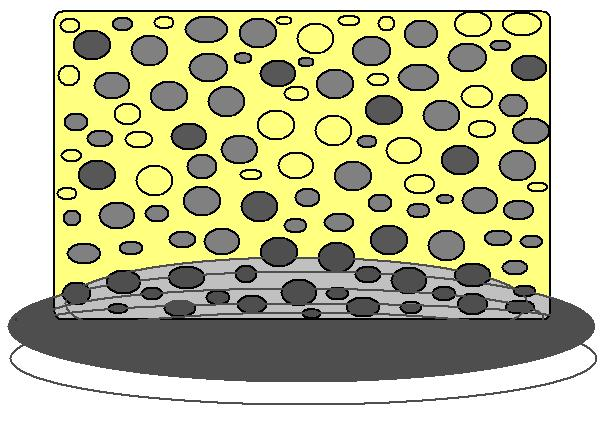 Het natuurlijk hart is geneigd om het vuile water van de wereld als een spons in zich op te nemen
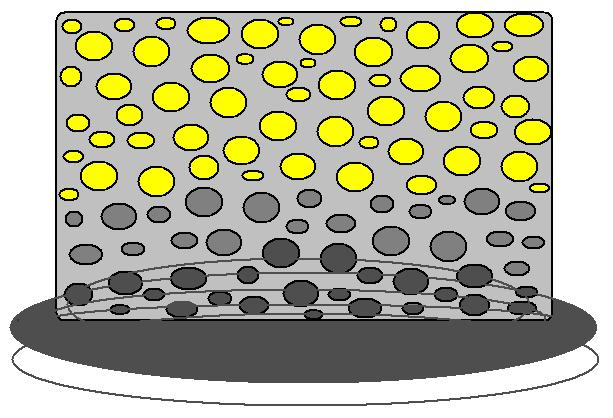 Het hart is hier ernstig vervuild, zoals de longen van een verziekte roker. Wat nu?
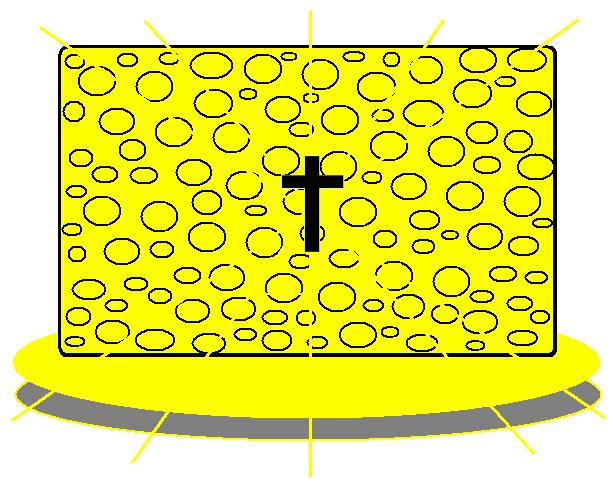 Dit hart is gereinigd doordat het vuil is vergeven door het reinigende offer aan het kruis. Vergeven = ver-weg-geven
‘Heer, Uw bloed
 dat reinigt mij,
doet mij leven
en maakt mij vrij.
Heer, Uw bloed 
dat nam mijn plaats,
In het offer, dat U bracht.
En U wast mij, 
witter dan de sneeuw, 
dan de sneeuw,
Mijn Jezus, Gods Lam voor mij geslacht.’
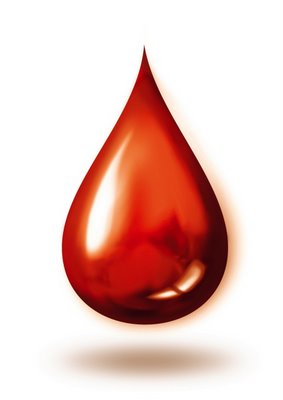 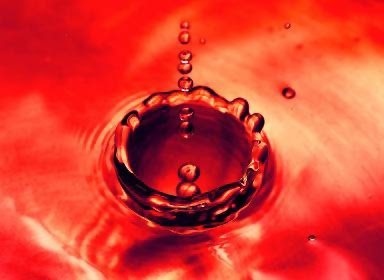 Ons schuldige hart heeft het verzoenend bloed nodig. Je ontvangt het door geloof.
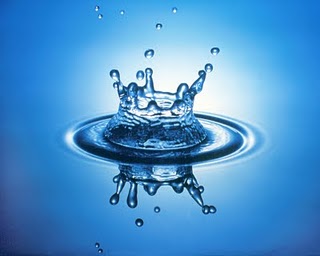 ‘En het bloed van Jezus Christus, Gods Zoon,
 reinigt ons van alle zonde’ (1 Joh.1:7)